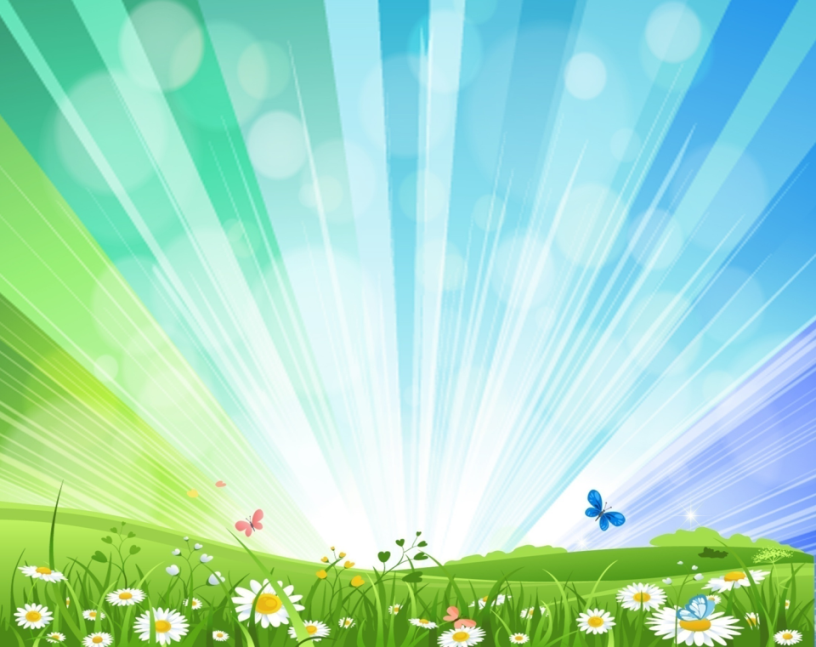 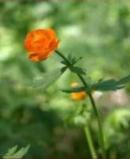 Жил в сибирской тайге охотник Улугхем. Молодой он был, сердце имел доброе. Не обходила удача стороной стойбище Улугхема.
Щедрой была тайга на зверя и птицу, меткими глаза и стрелы охотников. Но вот злой и коварный колдун Кэле задумал погубить все живое в бескрайних просторах тайги.
Наслал он с далекого севера холодные ветры, седые трескучие морозы.
Попрятались звери, улетели птицы, снегом замело землю голодно стало в тайге. Погасли костры в стойбище, смолк веселый смех. И только песня долгая и тягучая как ночь поднималась все выше и выше над окоченевшими вершинами сосен и улетала в ту сторону, откуда приходили в тайгу безжалостные морозы – верные слуги Кэле. И тогда решил Улугхем вернуть людям веселый смех, тепло очагам, тайге лето. Недолгими были сборы Улугхема: одежду, тугой лук, легкие лыжи и верное сердце взял он в дорогу и пошел вслед за печальной песней. Долго он шел, одежду износил, лыжи сломал, но верное сердце все так же предано стучало в его груди. Пришел Улугхем на край земли и видит: стоит ледяная яранга, а в ней на шкурах лежит ледяной Кэле. Увидел его Кэле и рассмеялся. Потом оторвал от яранги кусок льда и бросил в Улугхема.
Попал этот кусок льда в грудь молодого охотника и треснула она как скорлупа кедрового ореха. Выпало из гуди сердце Улугхема на холодный снег и таким жаром запылало, что растаяла ледяная яранга, а с ней злой Кэле растаял. Подул теплый ветер, зажурчали ручьи. Вновь в тайгу вернулось лето. А там, где упали капли крови Улугхема, выросли необыкновенные цветы и назвали их люди жарками.
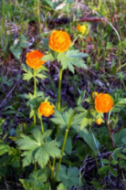 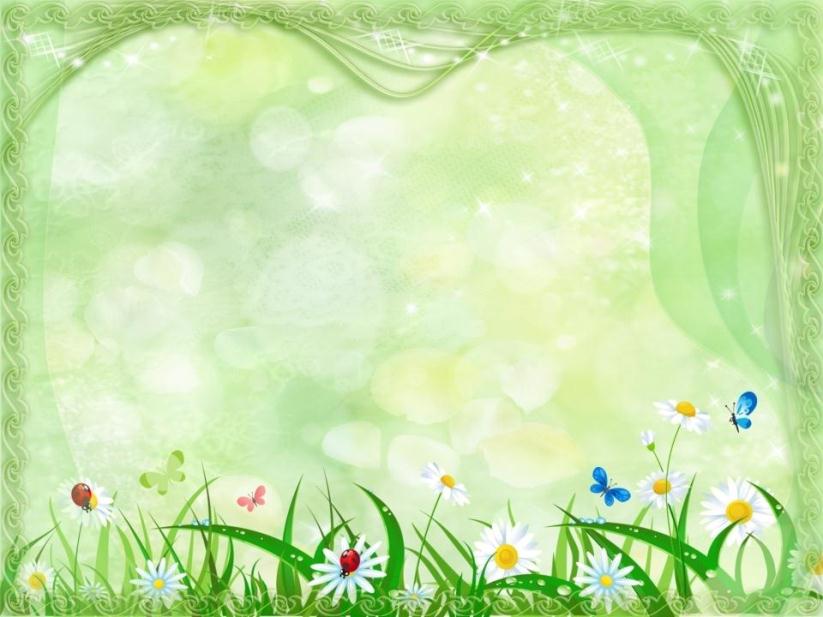 Много разных легенд существует, объясняющих возникновение ландыша. Вот одна из таких легенд.
Уезжал молодой воин в поход. И перед тем как покинуть родной край, подарил он своей возлюбленной ожерелье из речного жемчуга, чтоб помнила она его.
Каждый вечер приходила девушка на околицу, ждала своего суженого. Но вернулась из похода дружина, и узнала  несчастная красавица, что сразила вражья стрела его возлюбленного. 
Вне себя от горя побежала она в лес, упала в траву и разрыдалась. 
А когда немного успокоилась, заметила, что порвалось подаренное суженым ожерелье, и рассыпались жемчужины по траве. 
Еще горше заплакала девушка, принялась отыскивать в траве бусинки, но не смогла – густа была трава и слезы туманили ее взор. И тогда сжалились боги над несчастной, и проросли потерянные жемчужинки нежными цветами, бутончики которых всегда грустно склонены к земле.
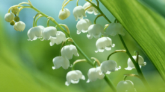 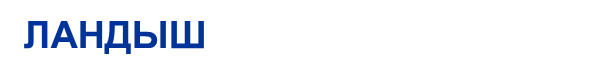 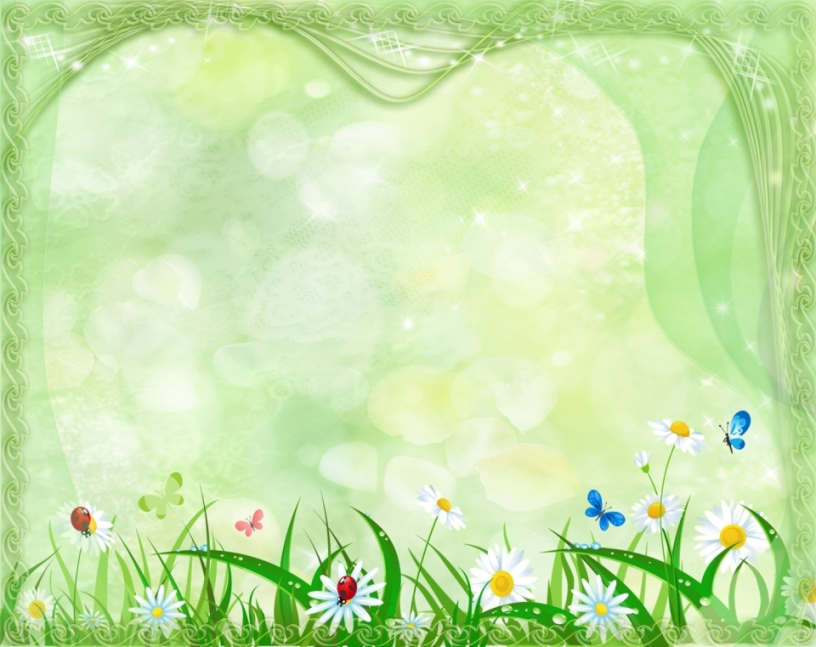 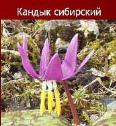 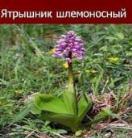 В Красноярском крае очень редок.
Редкое и исчезающее растение Сибири. Охраняется на территории заповедников Саяно-Шушенский и Столбы.
Многолетнее растение. Внесен в Красную книгу России.
Охраняется в Саяно-Шушенском биосферном заповеднике.